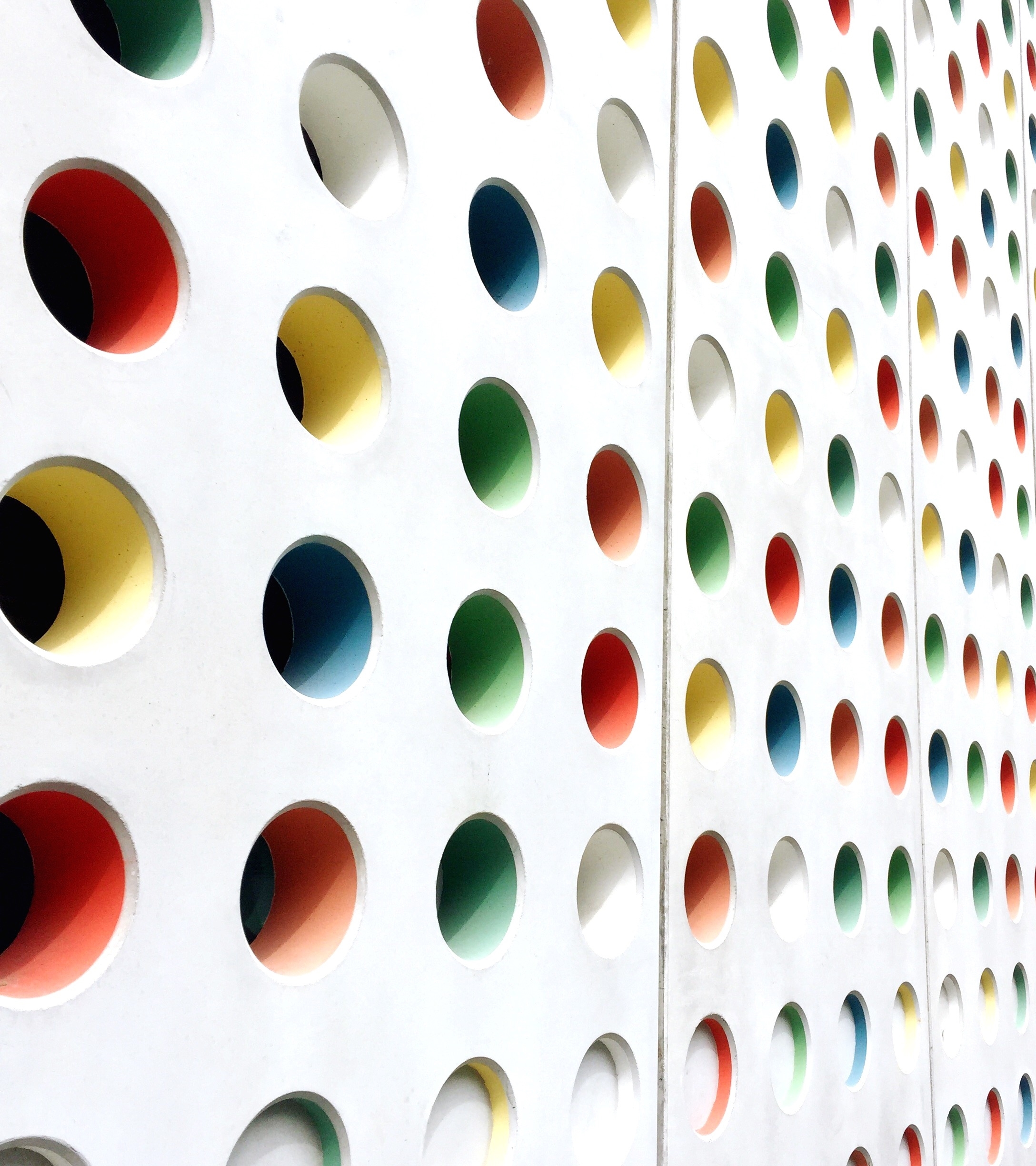 What constitutes a good presentation?
24 August 2021
What did you notice first?
2021-08-24 FRC Summer Intern Programme 2021 Group Presentation Competition Remarks
2
Anatomy of a good presentation
Purpose
Structure
Story
2021-08-24 FRC Summer Intern Programme 2021 Group Presentation Competition Remarks
3
Your Purpose
2021-08-24 FRC Summer Intern Programme 2021 Group Presentation Competition Remarks
4
Your Structure
2021-08-24 FRC Summer Intern Programme 2021 Group Presentation Competition Remarks
5
Your Gripping Story
2021-08-24 FRC Summer Intern Programme 2021 Group Presentation Competition Remarks
6
Areas of improvement
2021-08-24 FRC Summer Intern Programme 2021 Group Presentation Competition Remarks
7
Life is like a piano.  How well is it depends on how you play it!
2021-08-24 FRC Summer Intern Programme 2021 Group Presentation Competition Remarks
8